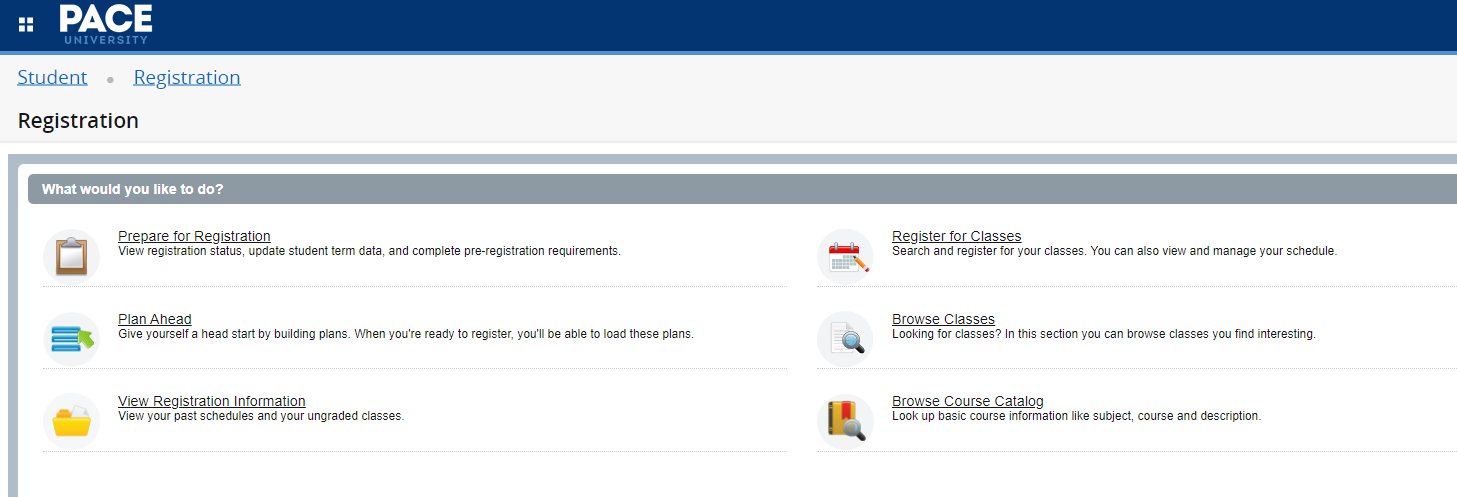 This is how your schedule will appear.
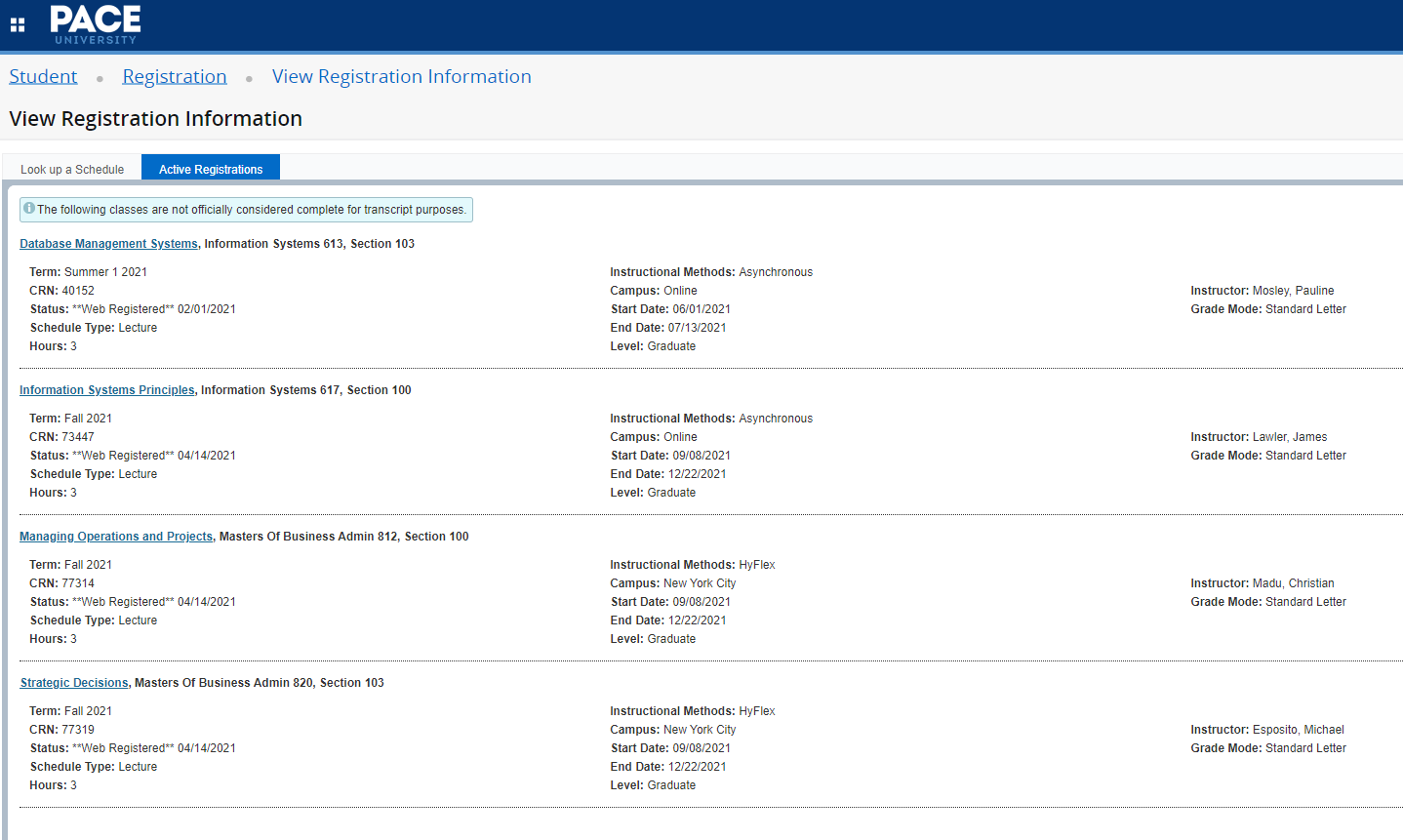 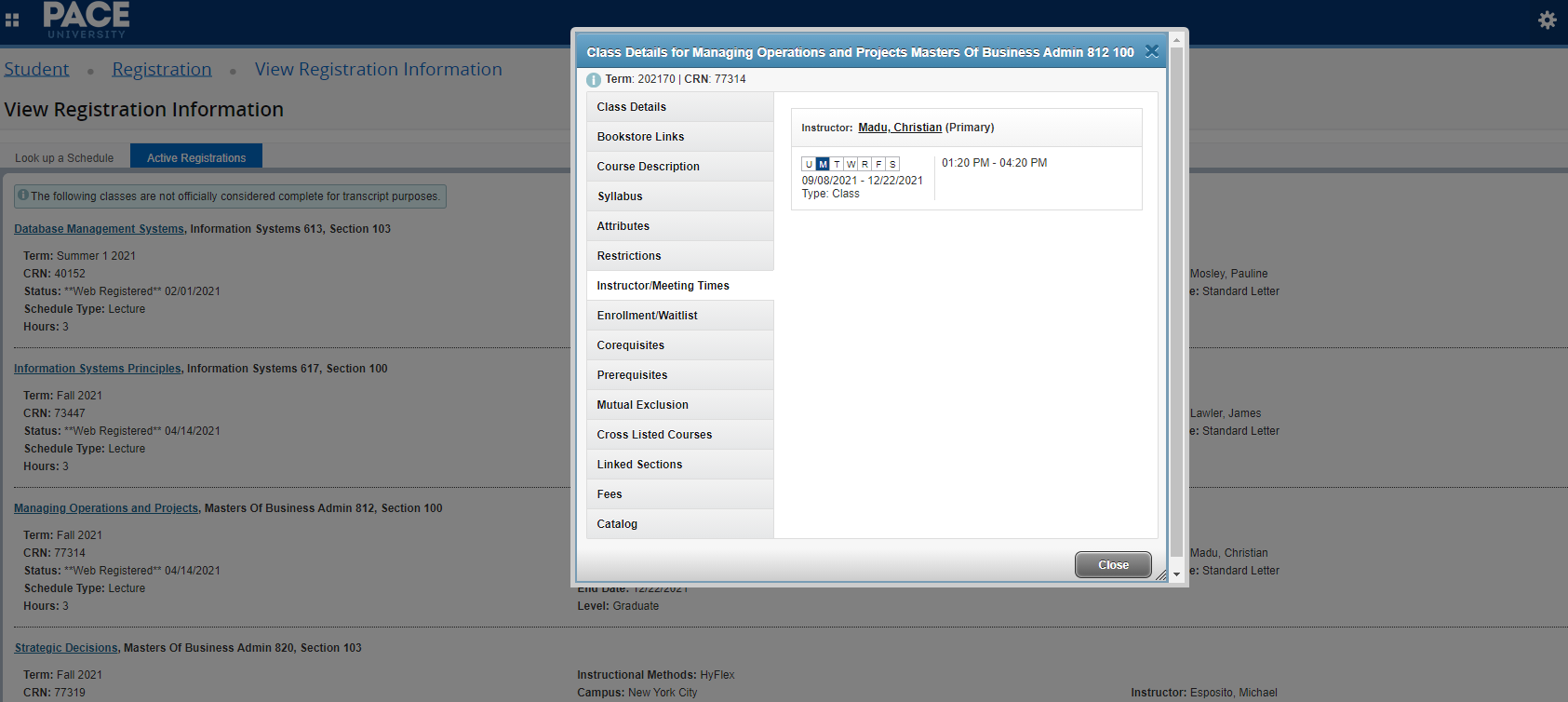